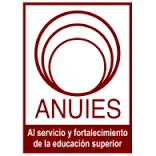 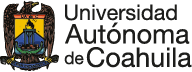 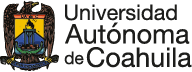 Red de Bibliotecas 
ANUIES Noreste
Junio 2023.
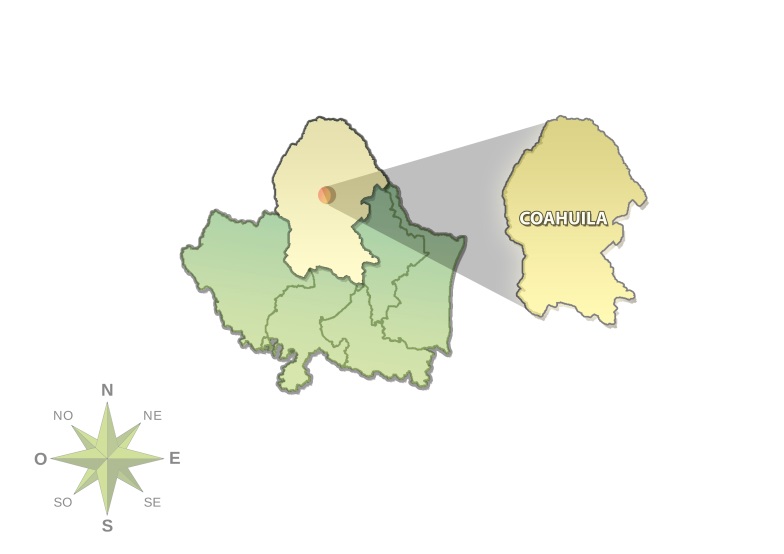 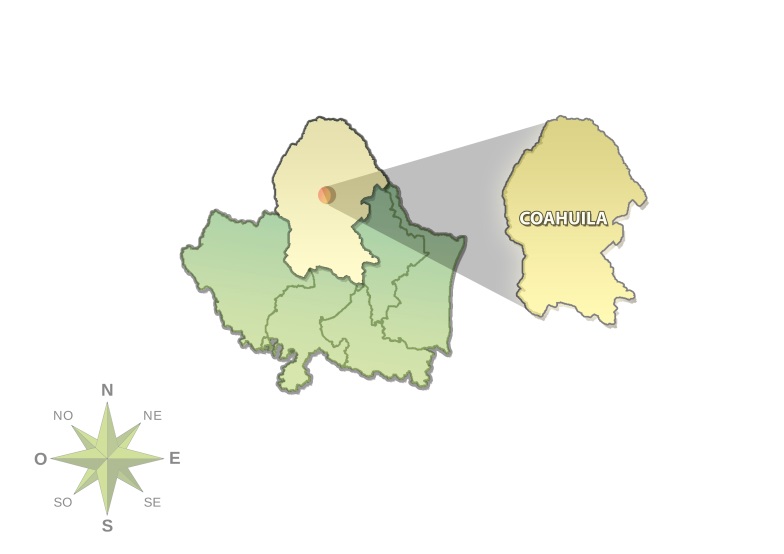 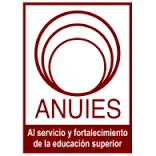 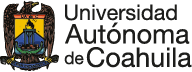 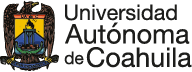 Plan de Trabajo 
2023-2024
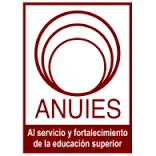 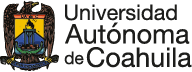 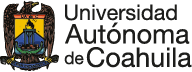 Objetivo General: 

Generar sinergias de manera continua, para el desarrollo de iniciativas que apoyen el propósito de atender los problemas comunes que enfrentan los sistemas de bibliotecarios universitarios en la Región Noreste de México.
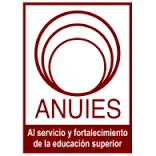 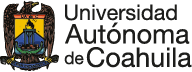 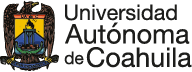 Presentación
El Plan de Trabajo 2023-2024 de la Red de Bibliotecas ANUIES Noreste se preparó, por primera ocasión, de manera colaborativa, entre los representantes de las bibliotecas y sistemas bibliotecarios de las instituciones educativas que conforman la propia Red.
Respondiendo a la Convocatoria de la presidencia de la Red de Bibliotecas, las rectorías, direcciones y jefaturas de bibliotecas se sumaron a un proyecto de renovación, para el cual se concibió la participación, como el requisito esencial para un funcionamiento continuo, permanente, y que ofreciera resultados concretos para cada una de las instituciones que voluntariamente decidieran su integración.
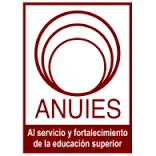 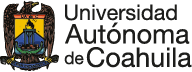 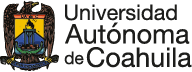 Preparación
Para la preparación del Plan de Trabajo 2023-2024 de la Red de Bibliotecas ANUIES Noreste se partió de una propuesta inicial, presentada en la Reunión Ordinaria celebrada el día 28 de abril en el marco de la Feria del Libro de Coahuila 2023, en la Infoteca Central del Campus Arteaga de la UAdeC.
En la Reunión los participantes decidieron sostener una sesión de ideación virtual, que se prolongó en dos eventos durante el mes de mayo, en los que participaron 13 personas de forma virtual.
De la metodología aplicada para las sesiones, se obtuvieron 14 ideas para integrar el Plan de Trabajo, que se agruparon en 5 categorías, que a su vez dan pie a los 5 ejes que contempla el presente documento.
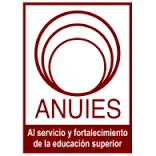 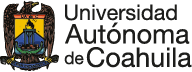 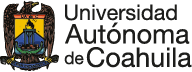 Condicionantes
La Red de Bibliotecas ANUIES Noreste es una iniciativa que hereda modelos de colaboración entre instituciones educativas en el marco de la Asociación Nacional de Universidades e Instituciones de Educación Superior, y esquemas de integración estatales y regionales por parte de las bibliotecas y sistemas bibliotecarios.
Como tal, es una agrupación de buena fe, que no pretende fines de lucro, ni dispone de más recursos que los que cada institución aporte a través de la participación y colaboración activa de sus bibliotecarios y directivos.
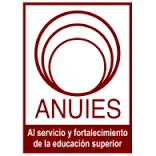 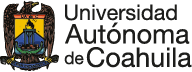 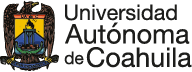 Condicionantes
Para el desarrollo de las actividades y el cumplimiento de objetivos propuestos en este Plan de Trabajo, se requiere de la participación voluntaria, entusiasta y hasta cierto punto desinteresada de los bibliotecarios, para hacerse cargo de las diversas responsabilidades formuladas al momento de su redacción. 
De allí la importancia de mantener la comunicación, y sumarnos todos, en la medida de nuestra disponibilidad, a un proyecto que redundará en beneficio de nuestras comunidades de usuarios.
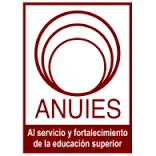 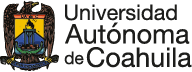 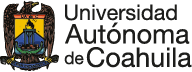 Ejes Fundamentales del Plan de Trabajo:
 
Capacitación y actualización
Servicios
Vinculación
Comunicación
Habilitadores tecnológicos
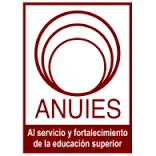 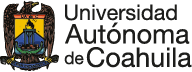 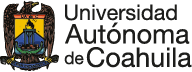 Capacitación y actualización
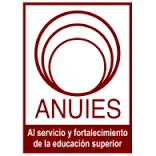 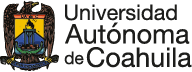 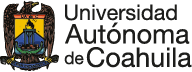 Servicios
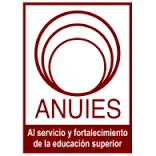 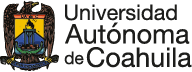 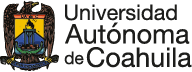 Vinculación
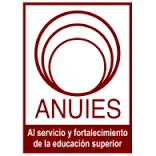 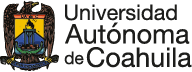 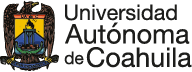 Comunicación
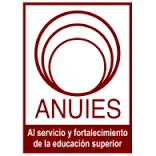 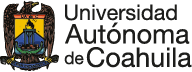 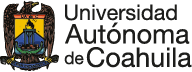 Habilitadores tecnológicos
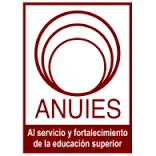 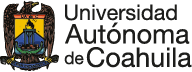 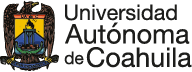 Red de Bibliotecas  ANUIES Noreste
Coordinador
Ing. Salvador Zamora Trujillo,  

Secretario de la Red
Dr. Horacio Cárdenas Zardoni

Colaboradores
Lic. Maribel Garza Becerra
Mtra. Elizabeth Márquez Serna
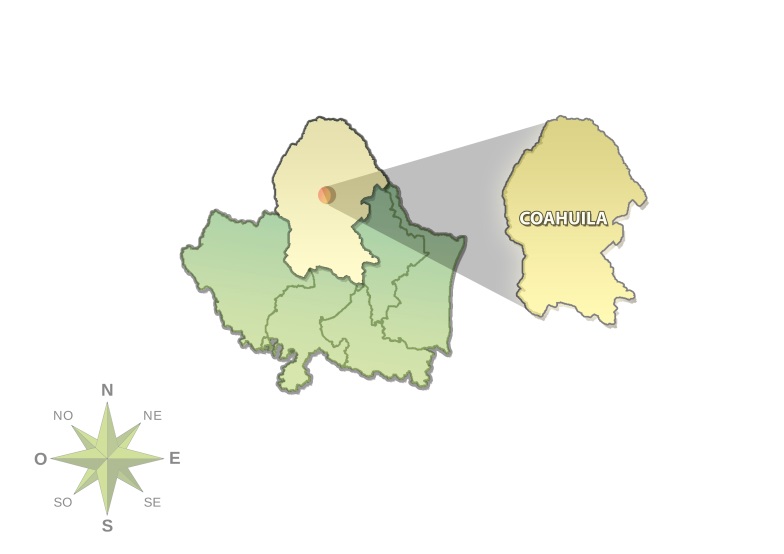 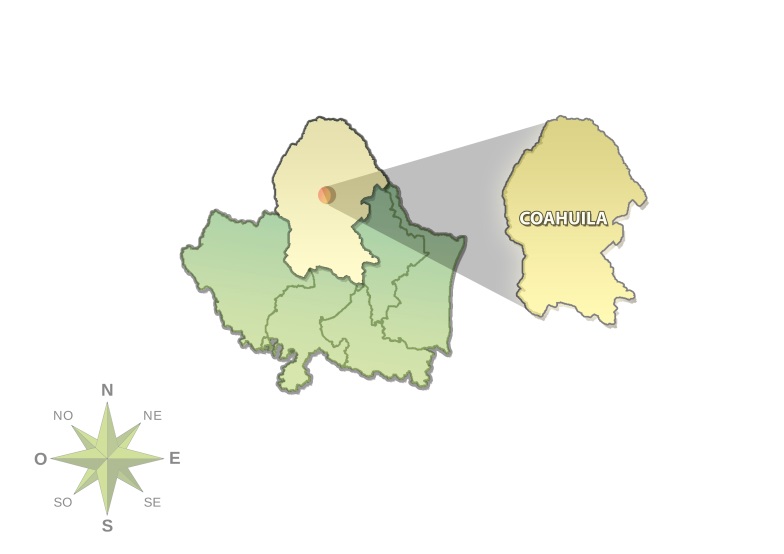